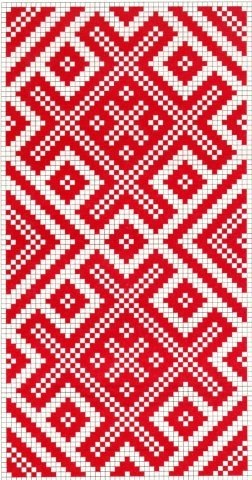 РУССКАЯ КУЛЬТУРА
Лекция 11
КУЛЬТУРА СЕРЕБРЯНОГО ВЕКА И РЕВОЛЮЦИИ 
(первая половина XX в.)
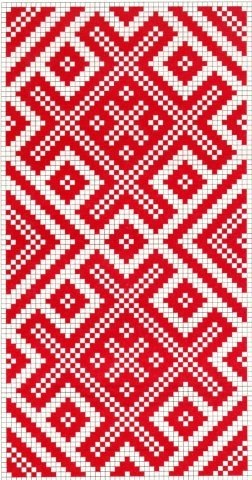 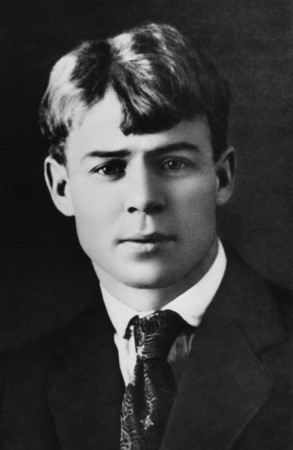 С.А. Есенин
И стоит березаВ сонной тишине,И горят снежинкиВ золотом огне.А заря, ленивоОбходя кругом,Обсыпает веткиНовым серебром.
Белая берёзаПод моим окномПринакрылась снегом,Точно серебром.На пушистых веткахСнежною каймойРаспустились кистиБелой бахромой.
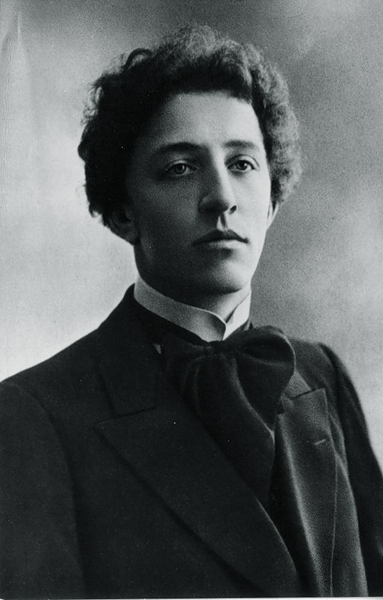 А. Блок
Ночь, улица, фонарь, аптека, 
Бессмысленный и тусклый свет. 
Живи ещё хоть четверть века – 
Всё будет так. Исхода нет.

Умрёшь - начнёшь опять сначала 
И повторится всё, как встарь: 
Ночь, ледяная рябь канала, 
Аптека, улица, фонарь.
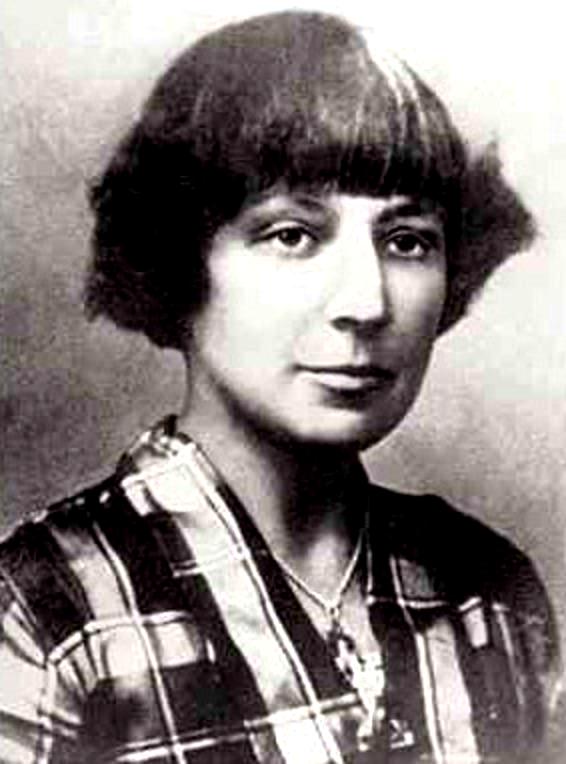 М. Цветаева
Кто создан из камня, кто создан из глины, -
А я серебрюсь и сверкаю!
Мне дело - измена, мне имя - Марина,
Я - бренная пена морская.

Кто создан из глины, кто создан из плоти -
Тем гроб и надгробные плиты...
- В купели морской крещена - и в полёте
Своём - непрестанно разбита!
Сквозь каждое сердце, сквозь каждые сети
Пробьётся моё своеволье.
Меня - видишь кудри беспутные эти? -
Земною не сделаешь солью.

Дробясь о гранитные ваши колена,
Я с каждой волной - воскресаю!
Да здравствует пена - весёлая пена -
Высокая пена морская!
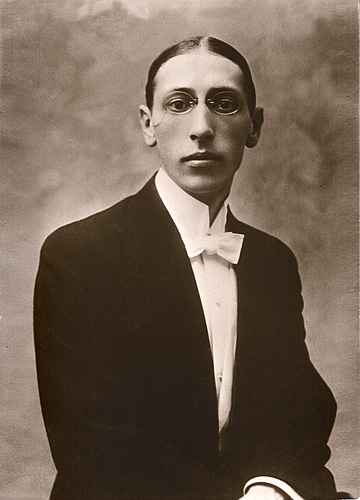 Игорь Стравинский
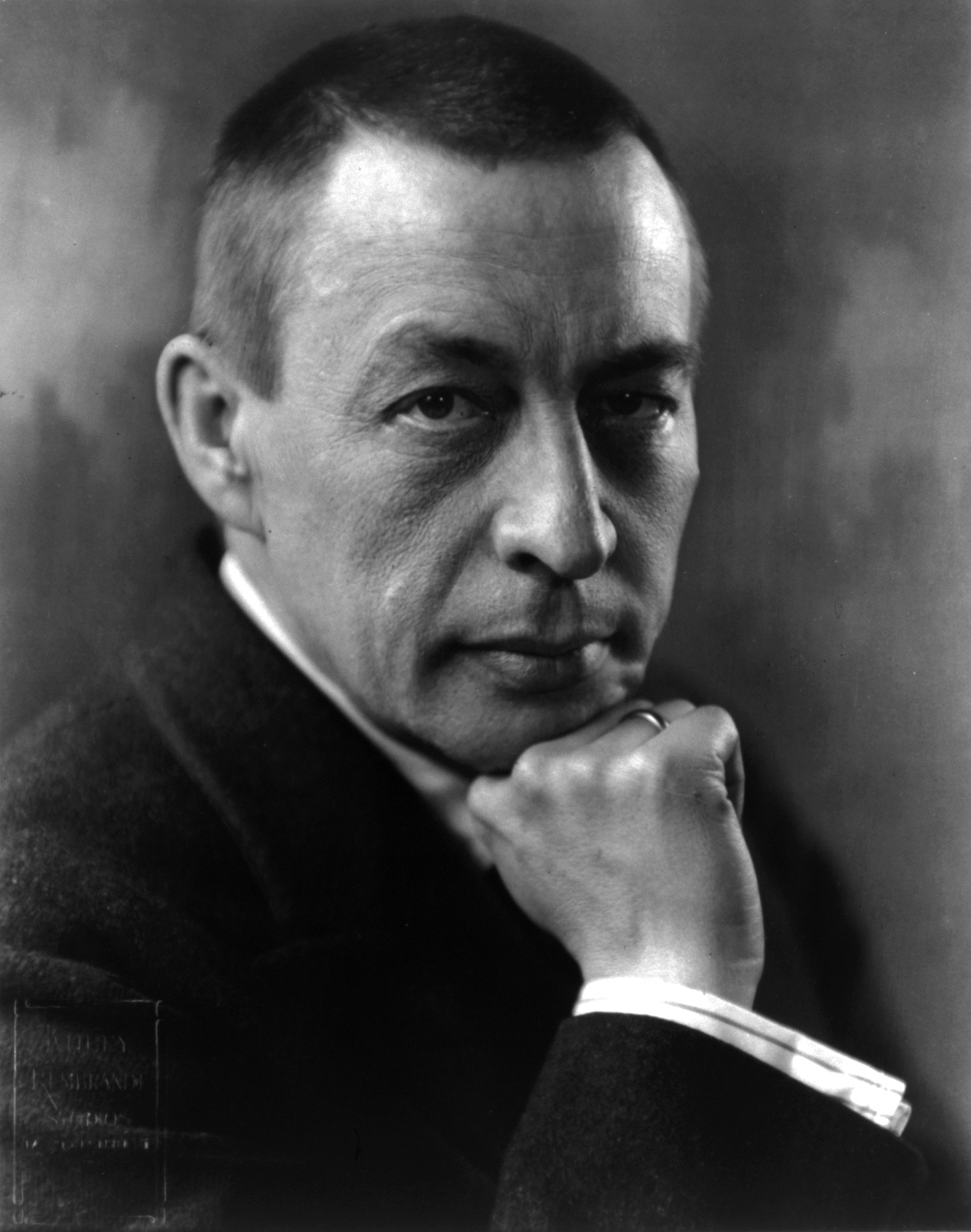 Сергей Рахманинов
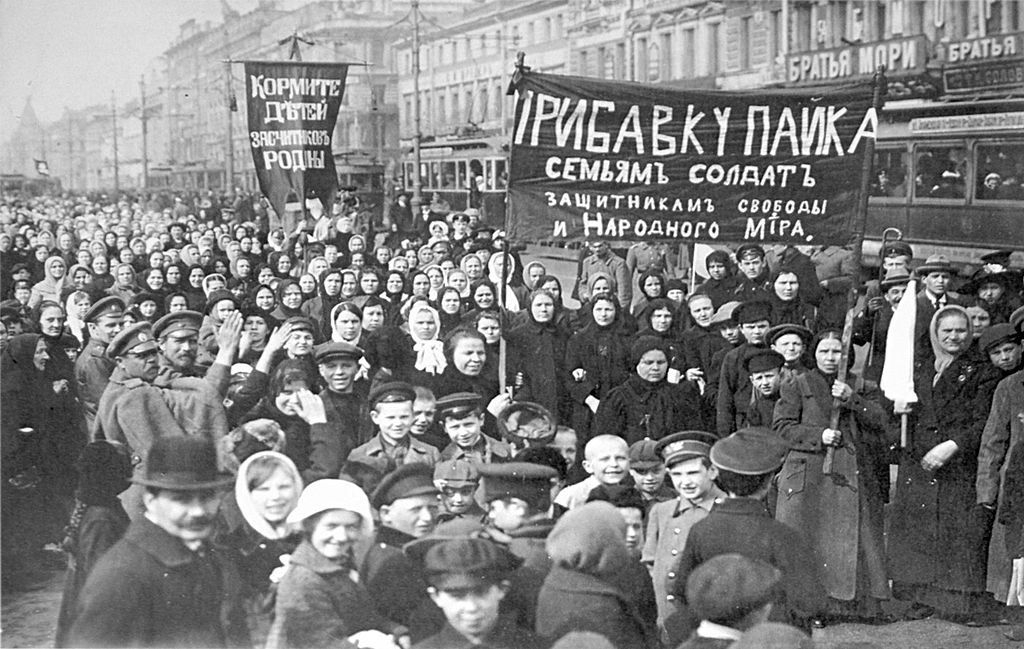 «Долой войну!», «Да здравствует республика!»
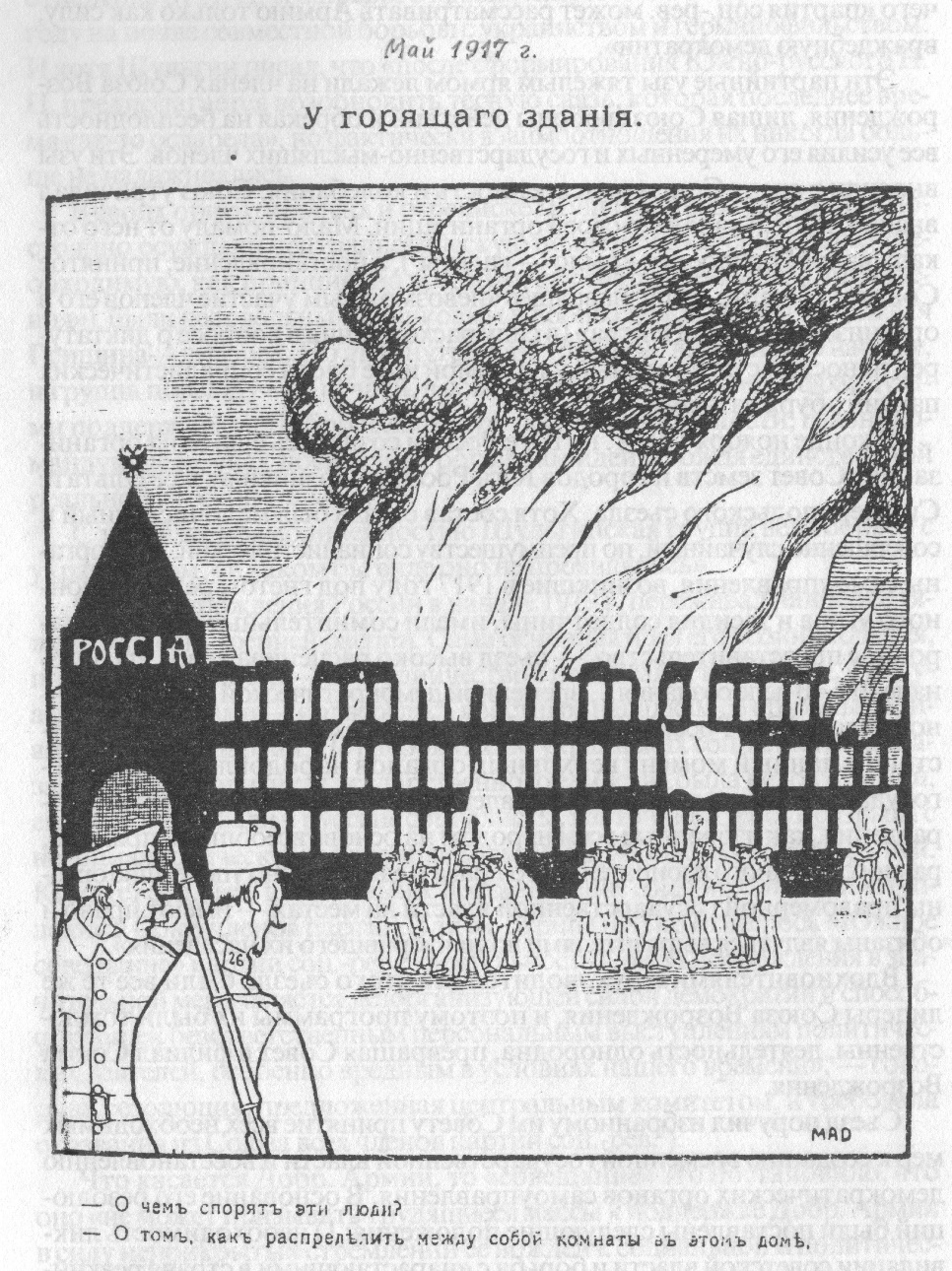 О чем спорят эти люди?
О том, как распределить между собой комнаты в этом доме.
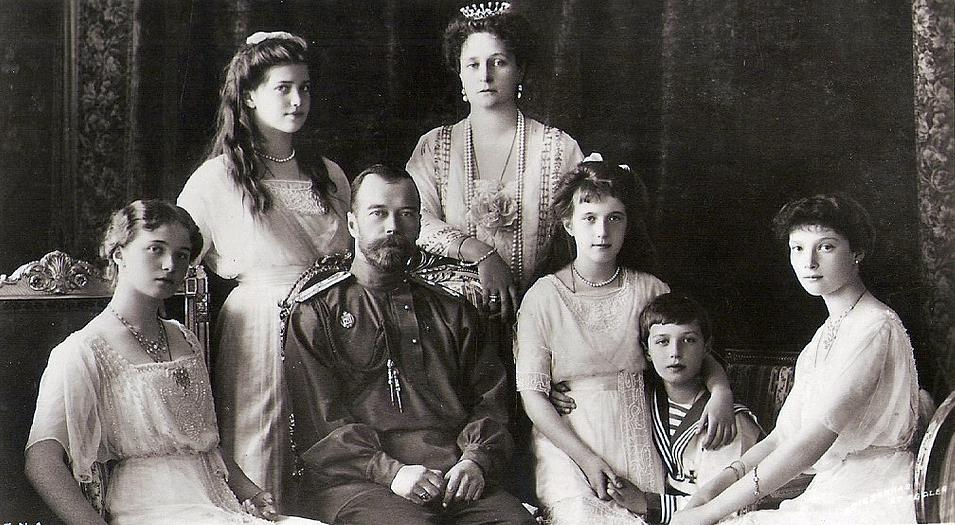 https://www.youtube.com/watch?v=lMZmMSqXzuE
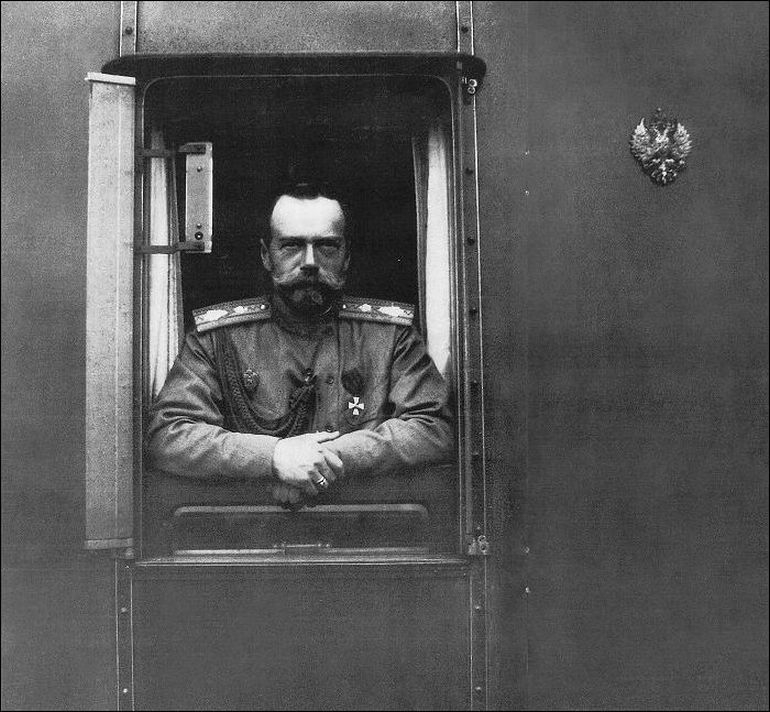 Кругом измена и трусость, и обман
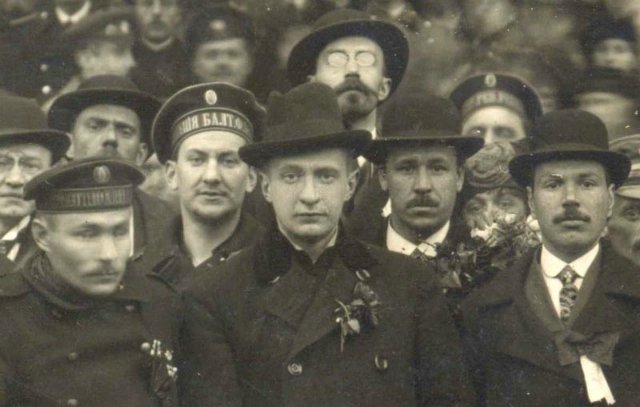 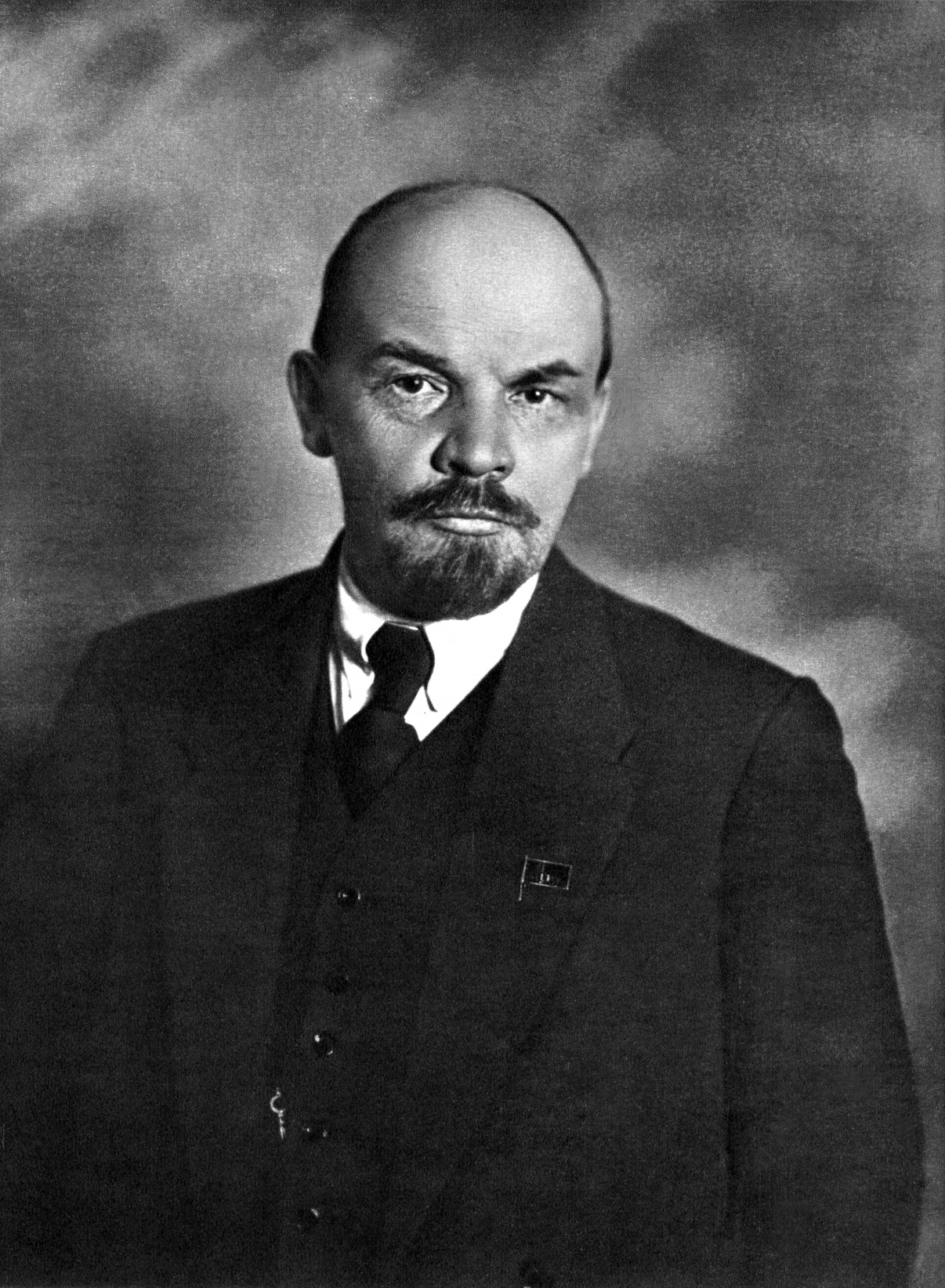 https://www.youtube.com/watch?v=zW_XXjbGhfU
https://www.youtube.com/watch?v=SK3mNGxkdmM
https://www.youtube.com/watch?v=D3yslLodDME
Да здравствует Россия, свободная страна,Свободная стихия великой суждена. Могучая держава, безбрежный океан,Борцам за волю слава, развеявшим туман.Леса, поля и нивы, и реки, и моря, Мы вольны и счастливы, нам всем горит заря.Да здравствует Россия, свободная страна,Свободная стихия великой суждена.
Константин Бальмонт
На улицах красные флаги,И красные банты в петлице,И праздник ликующих толп

Валерий Брюсов
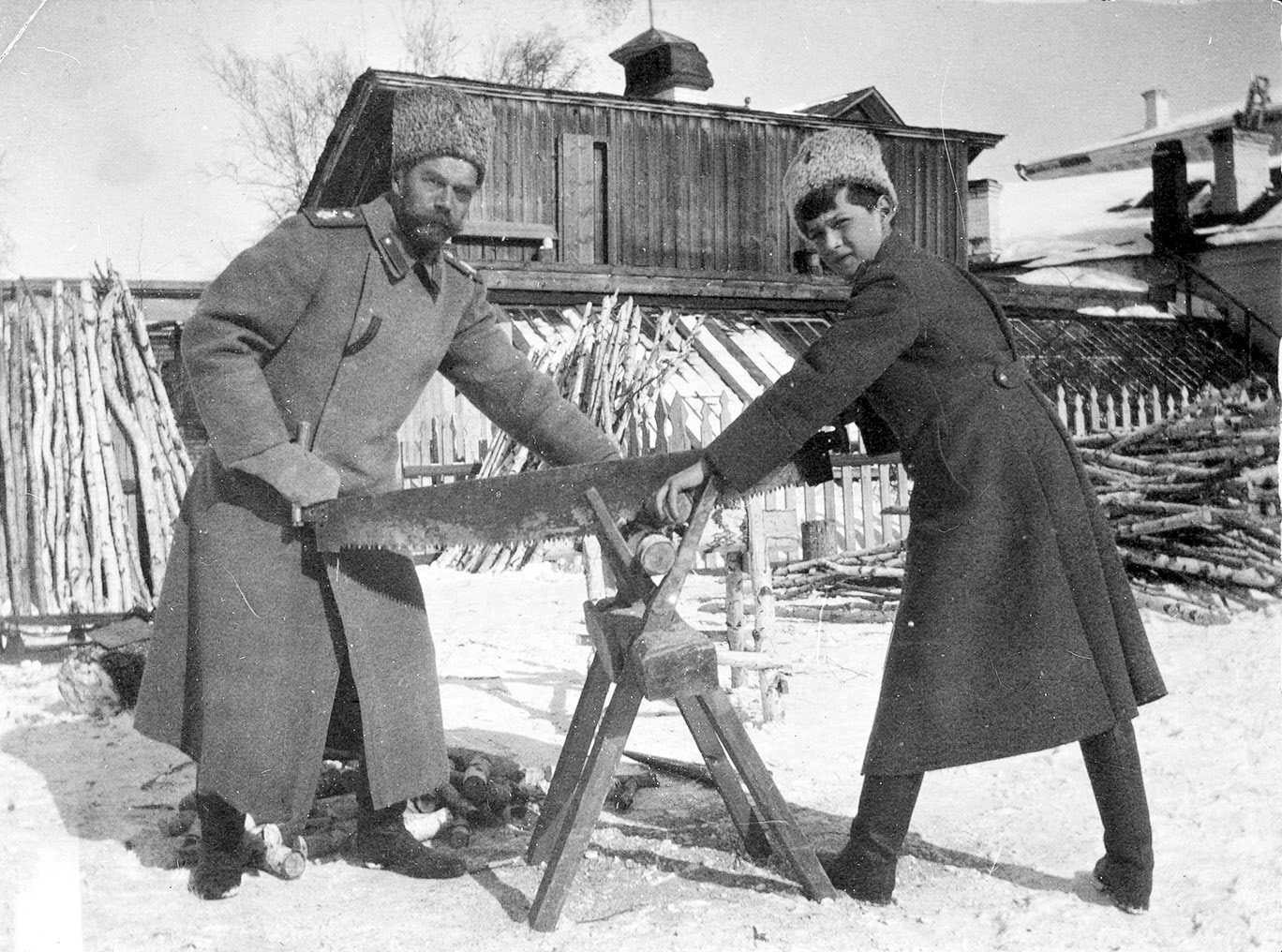 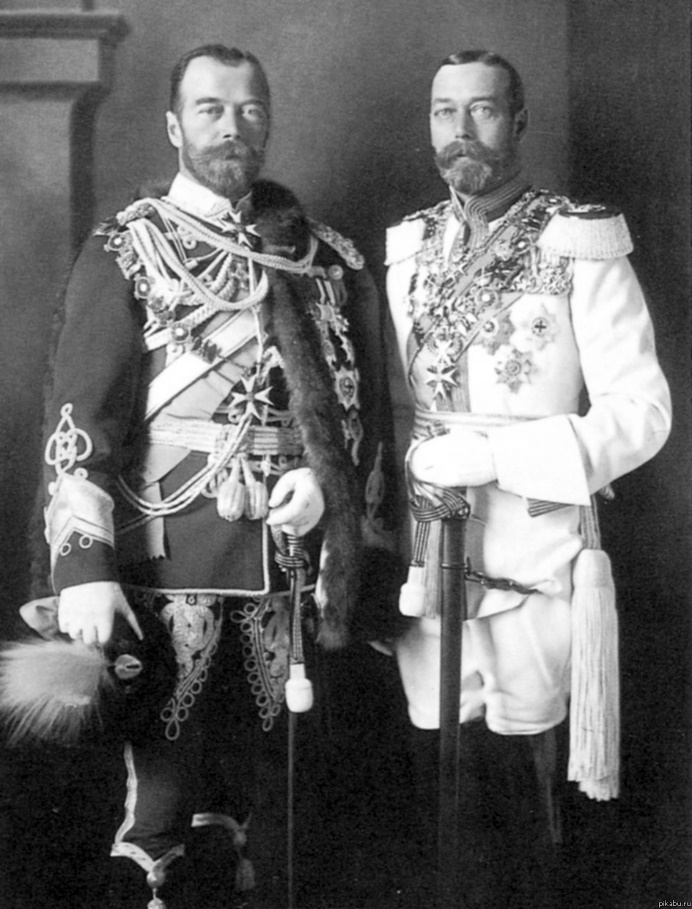 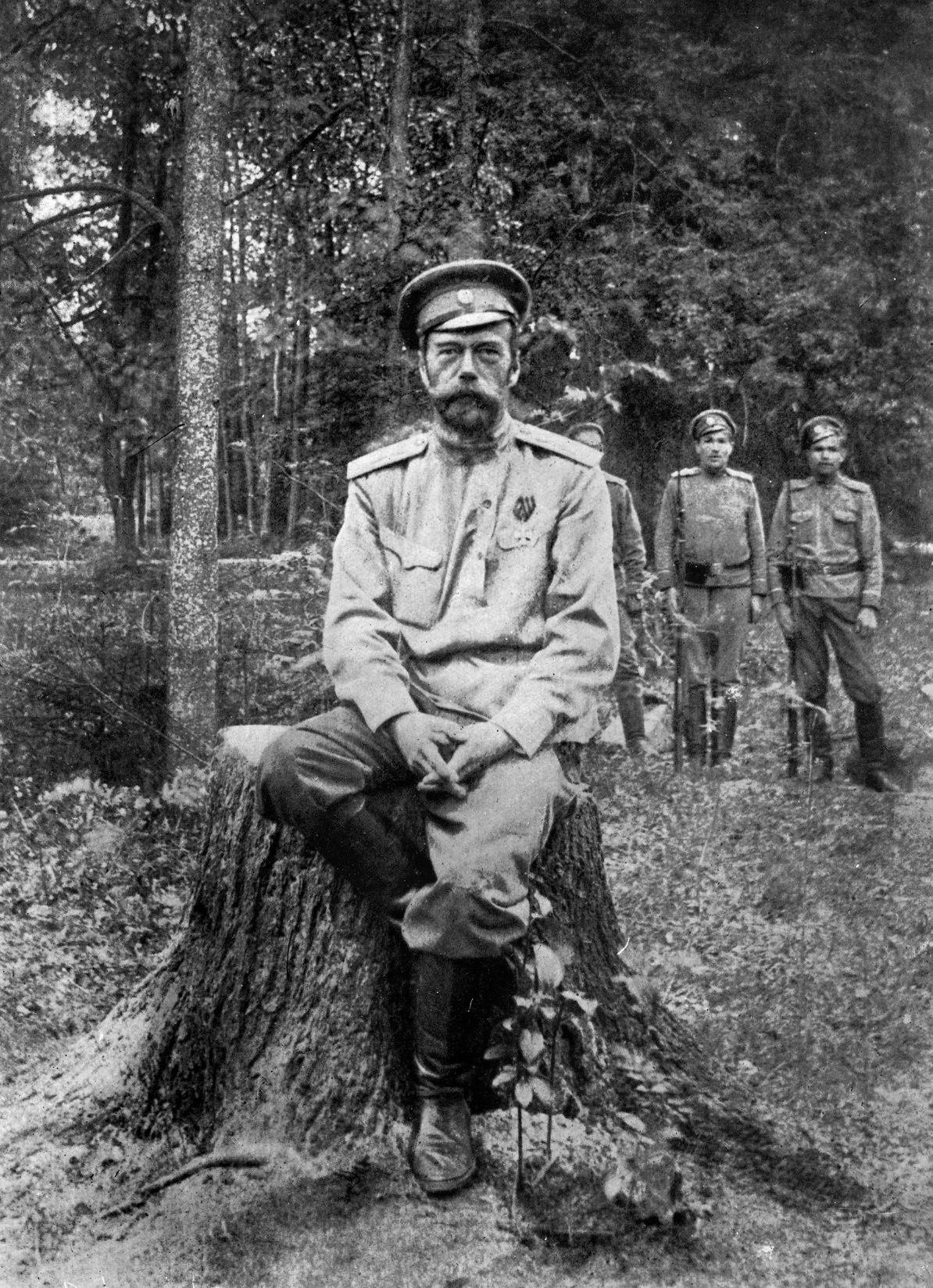 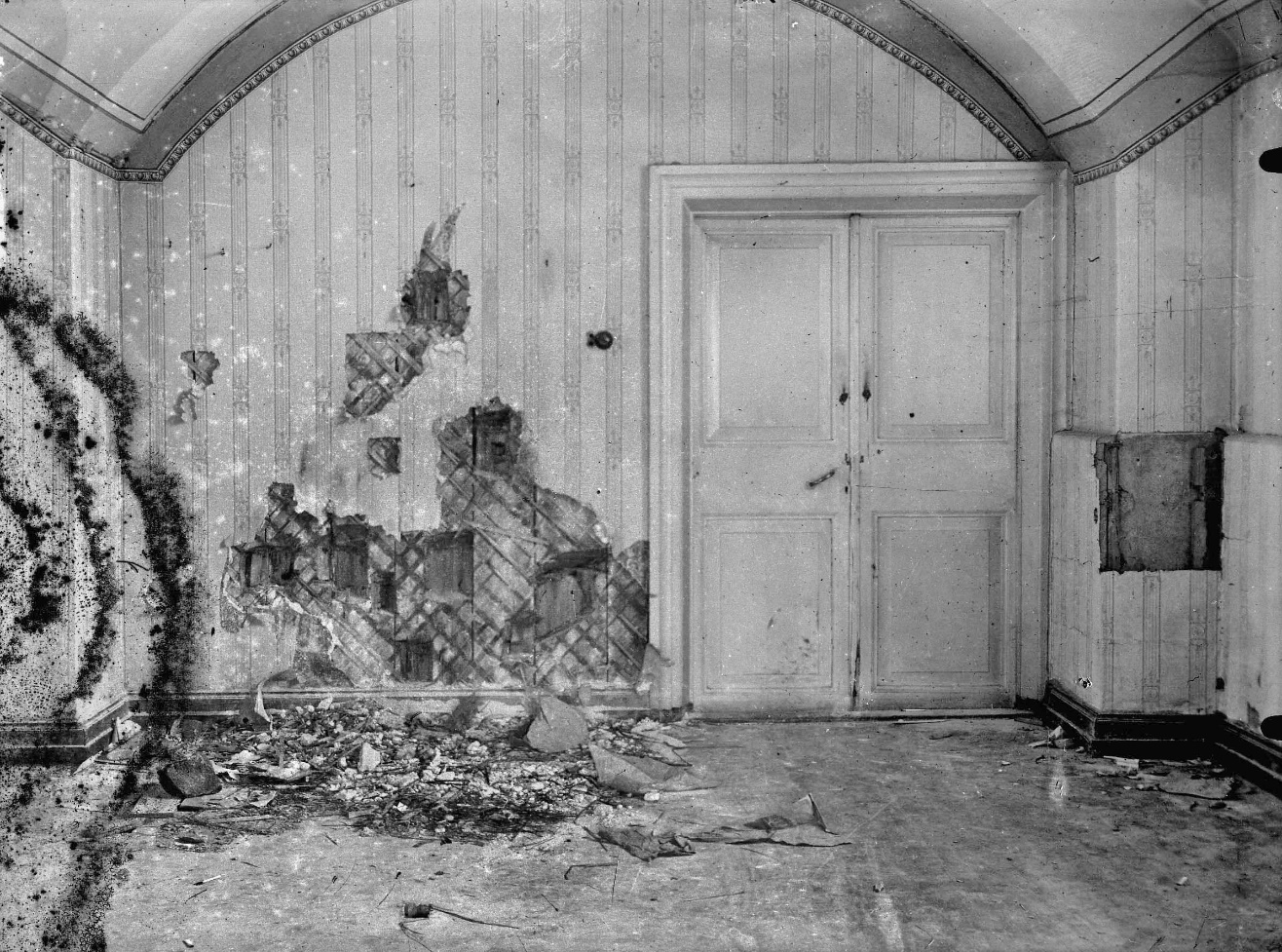 Дом Ипатьева, Свердловск (Екатеринбург)
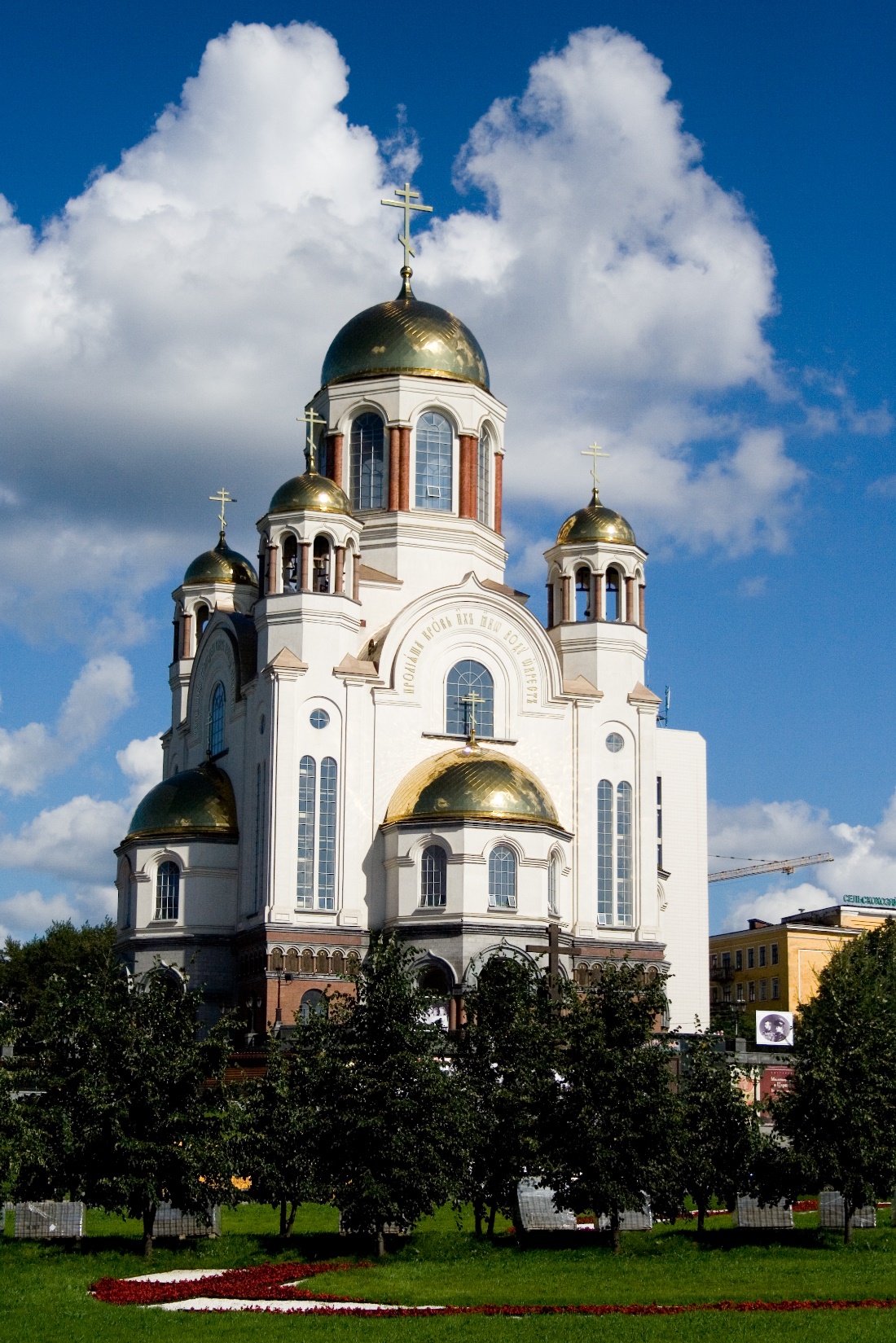 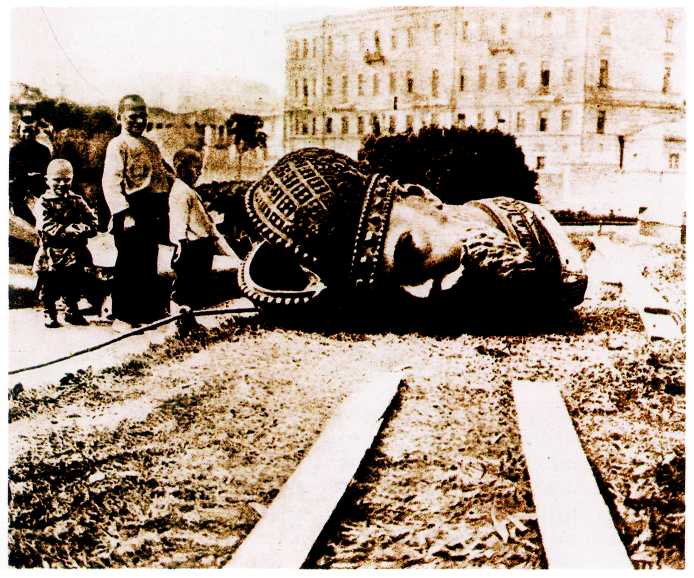 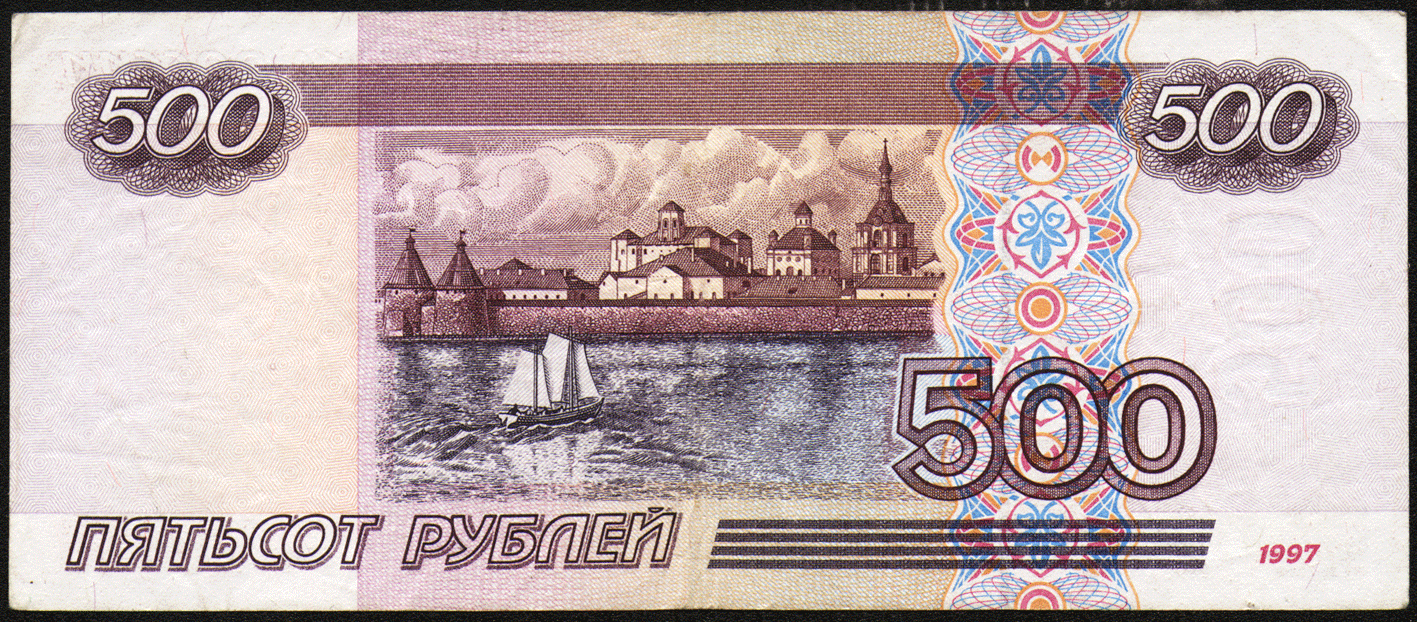 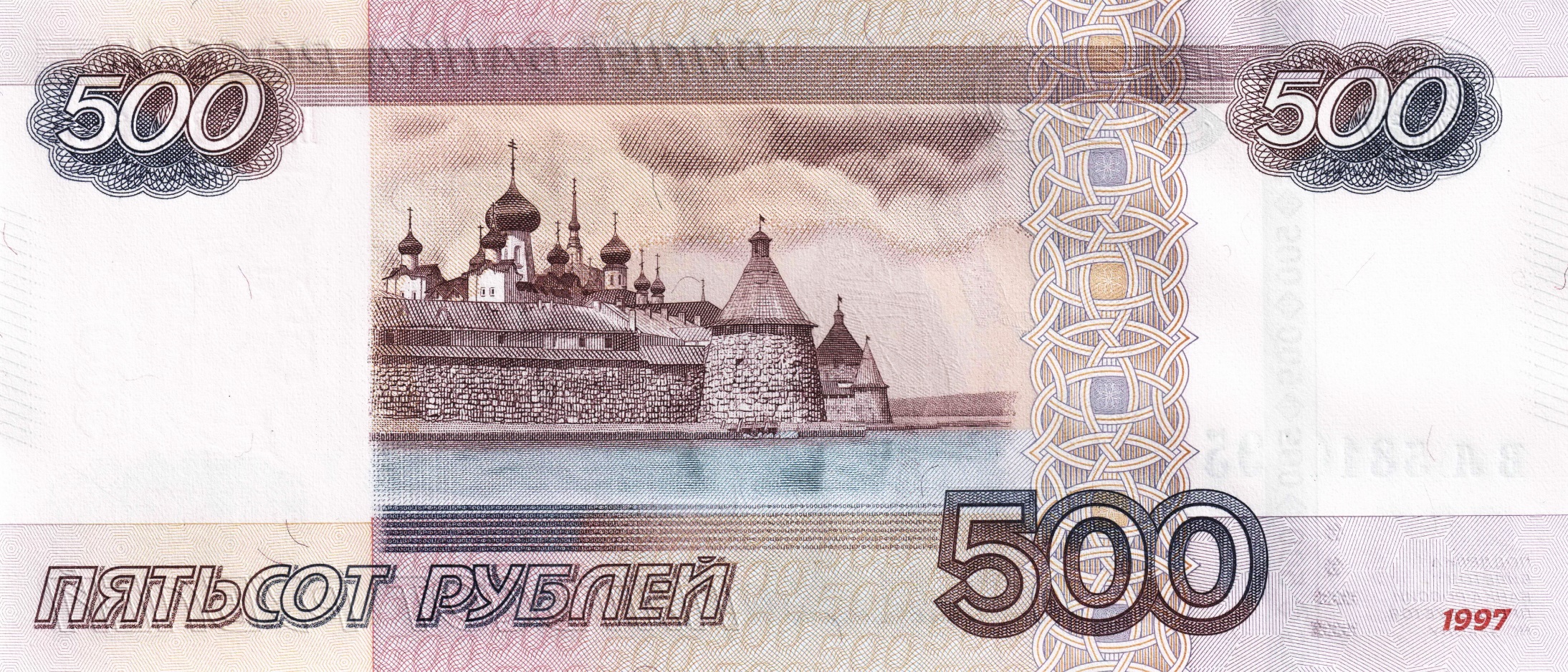 Соловки
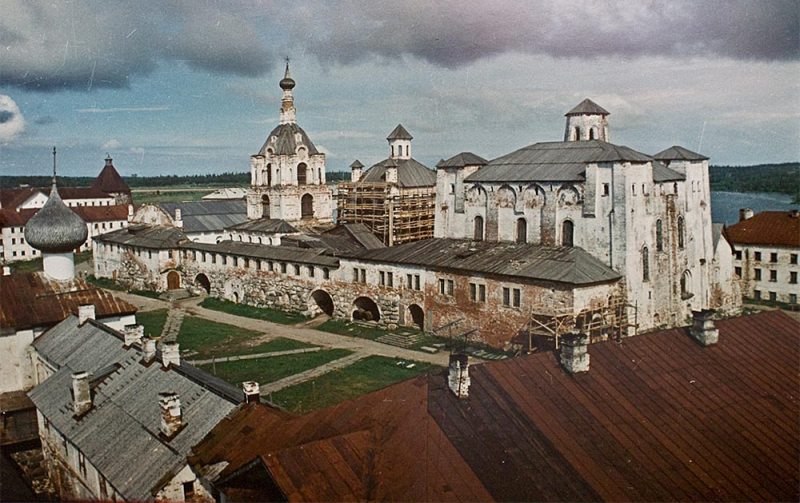 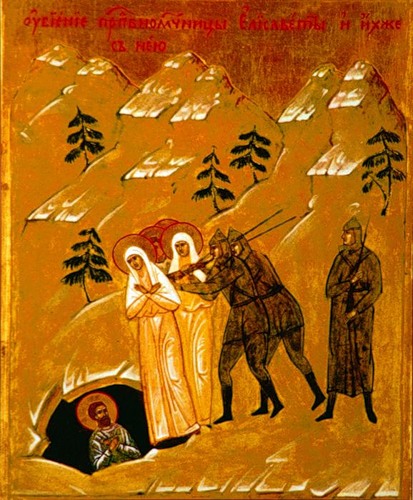 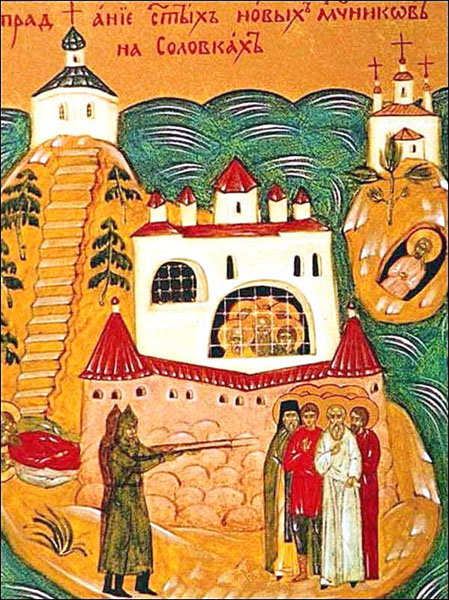 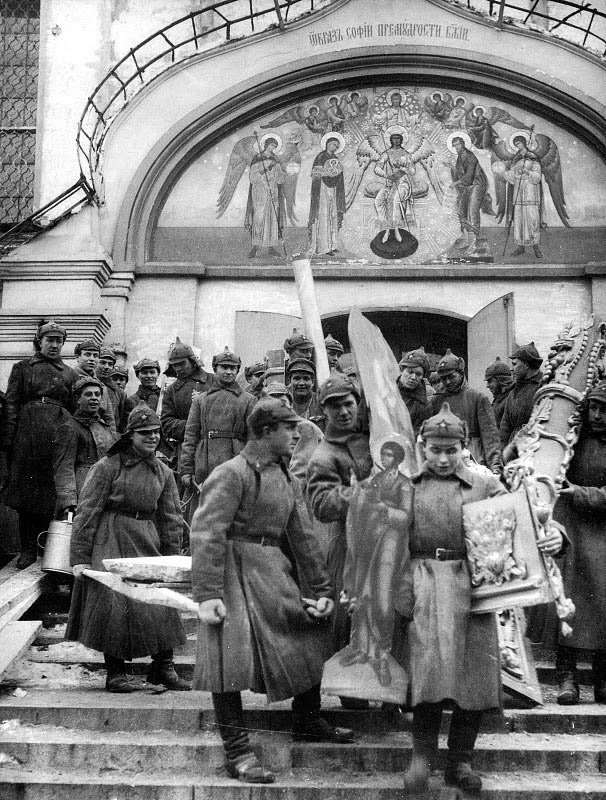 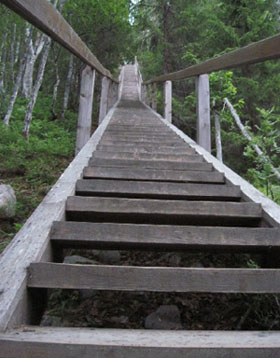 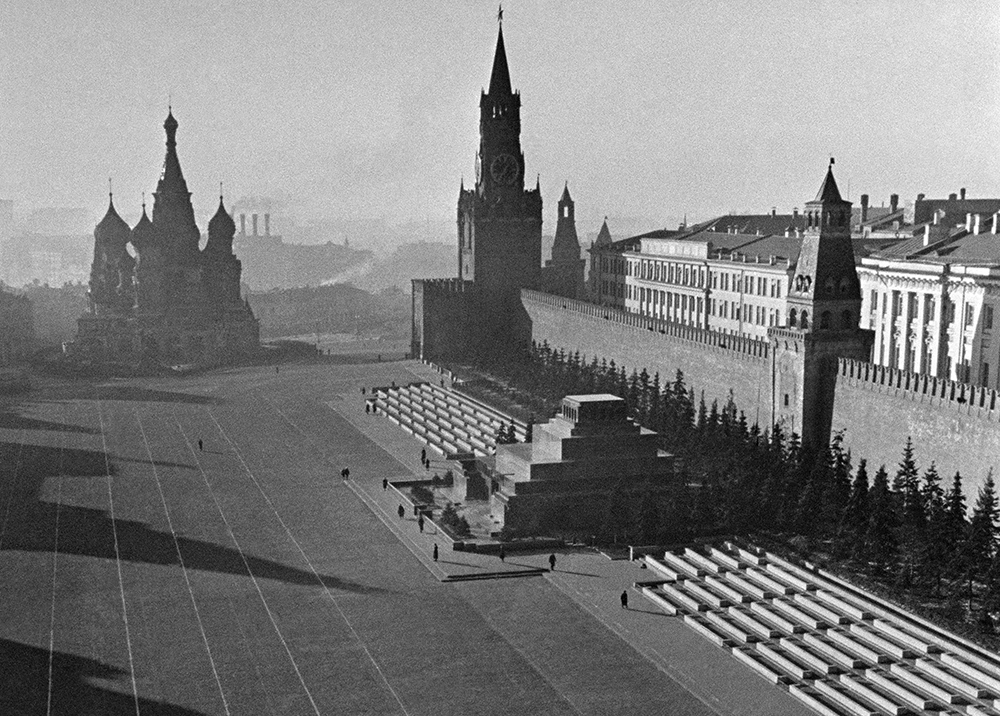 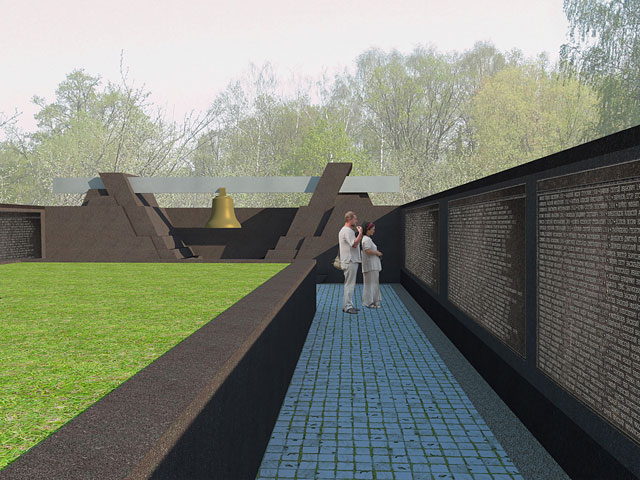 Бутово
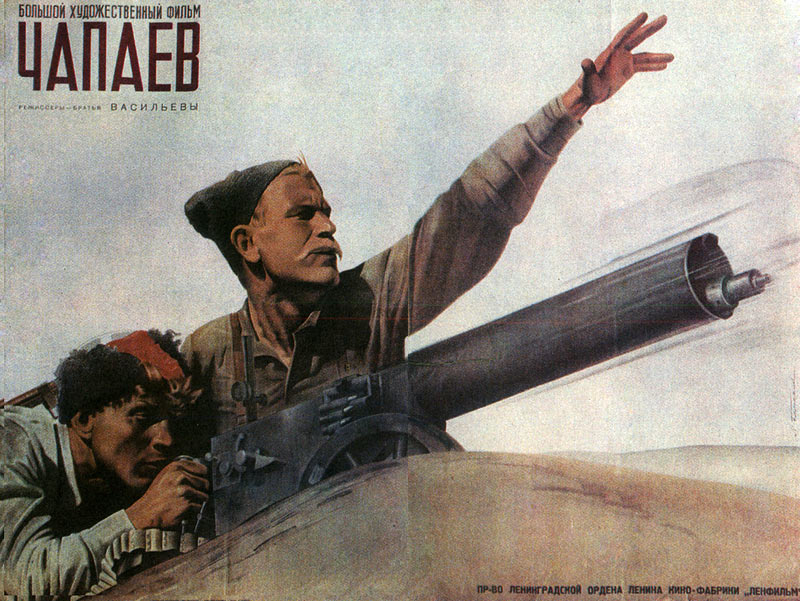 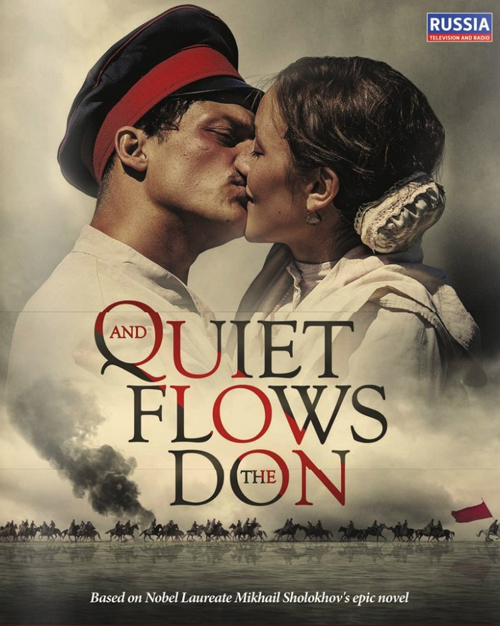 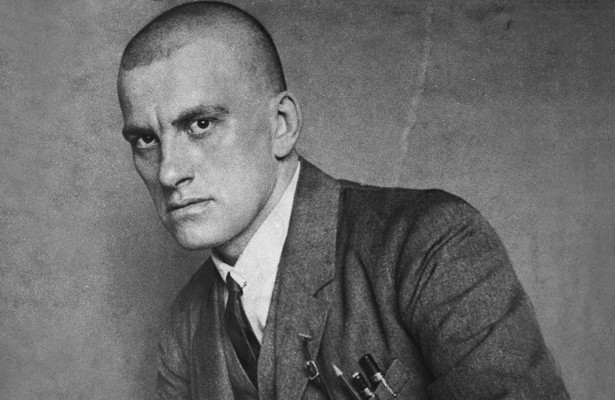 Владимир Маяковский
Ешь ананасы, рябчиков жуй, 
День твой последний приходит, буржуй.
А вы смогли бы?
Я сразу смазал карту будня,
плеснувши краску из стакана;
я показал на блюде студня
косые скулы океана.
На чешуе жестяной рыбы
прочел я зовы новых губ.
А вы
ноктюрн сыграть
могли бы
на флейте водосточных труб?
Тихо барахтается в тине сердца глупая вобла воображения
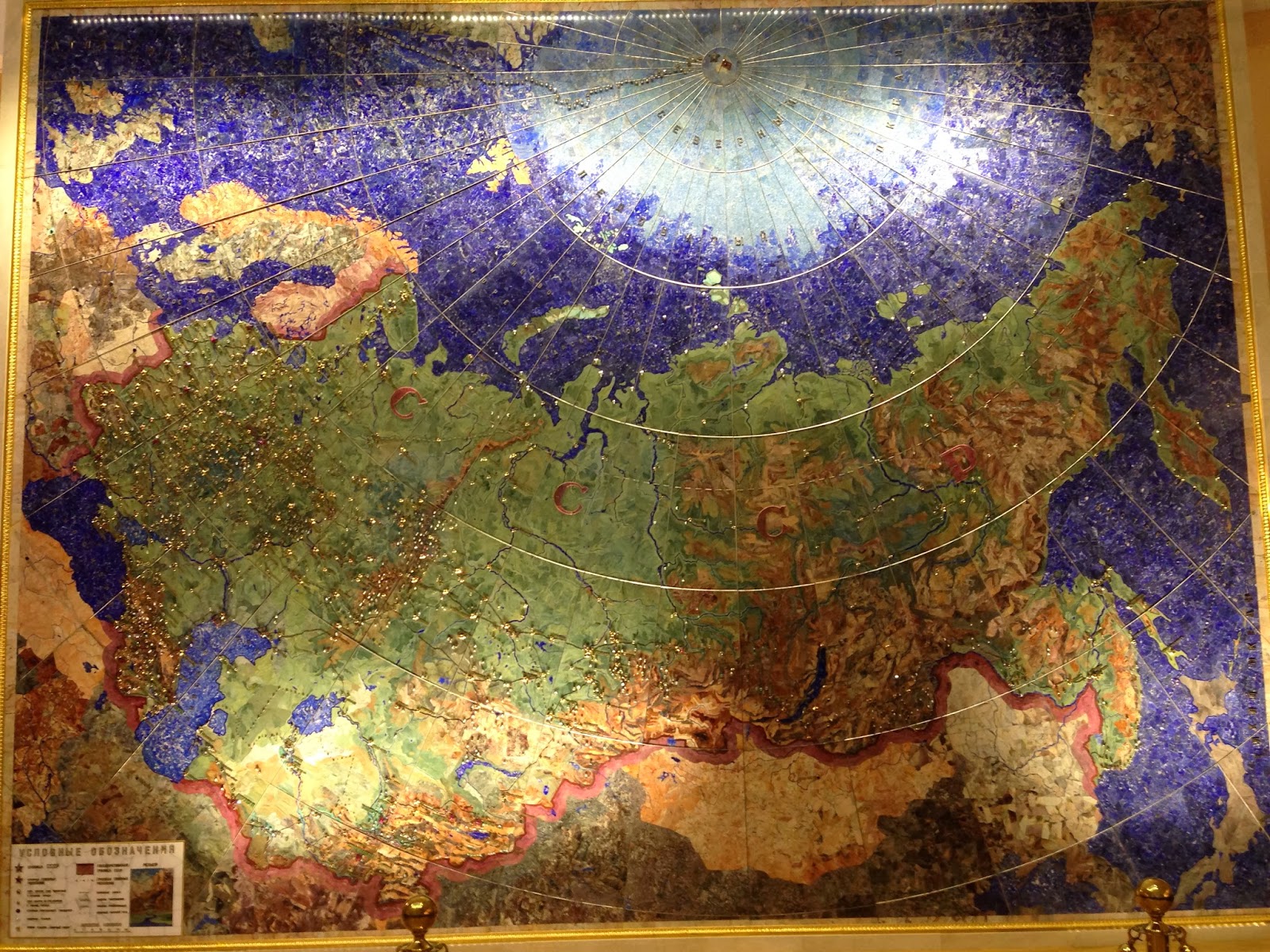 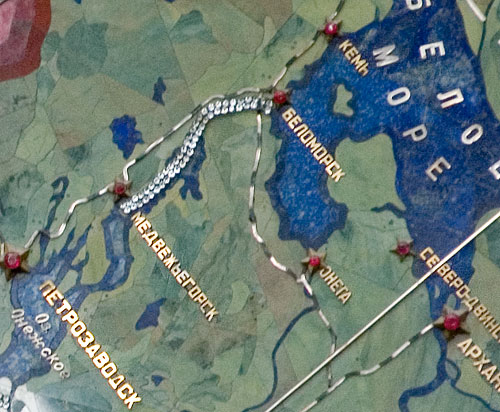 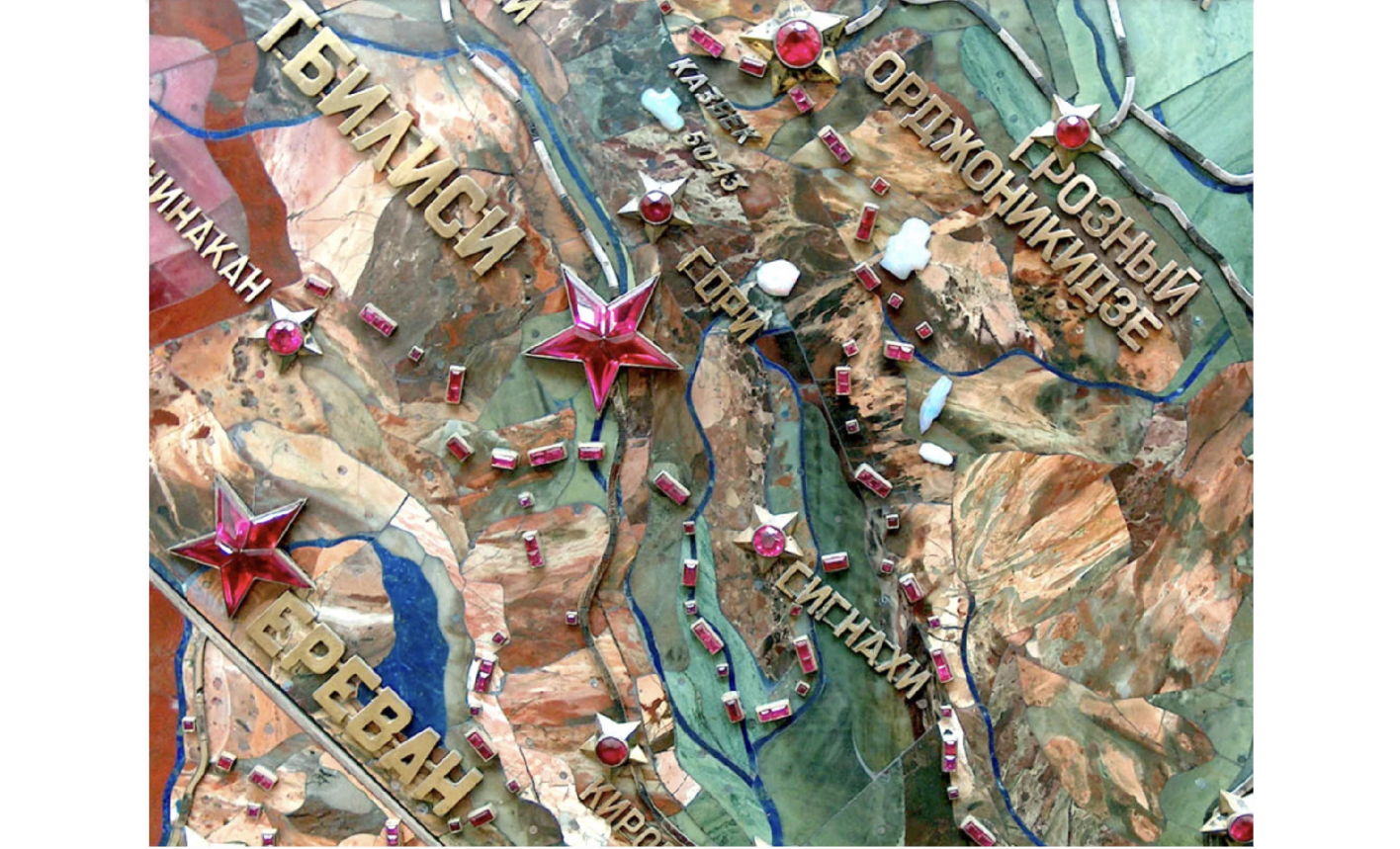 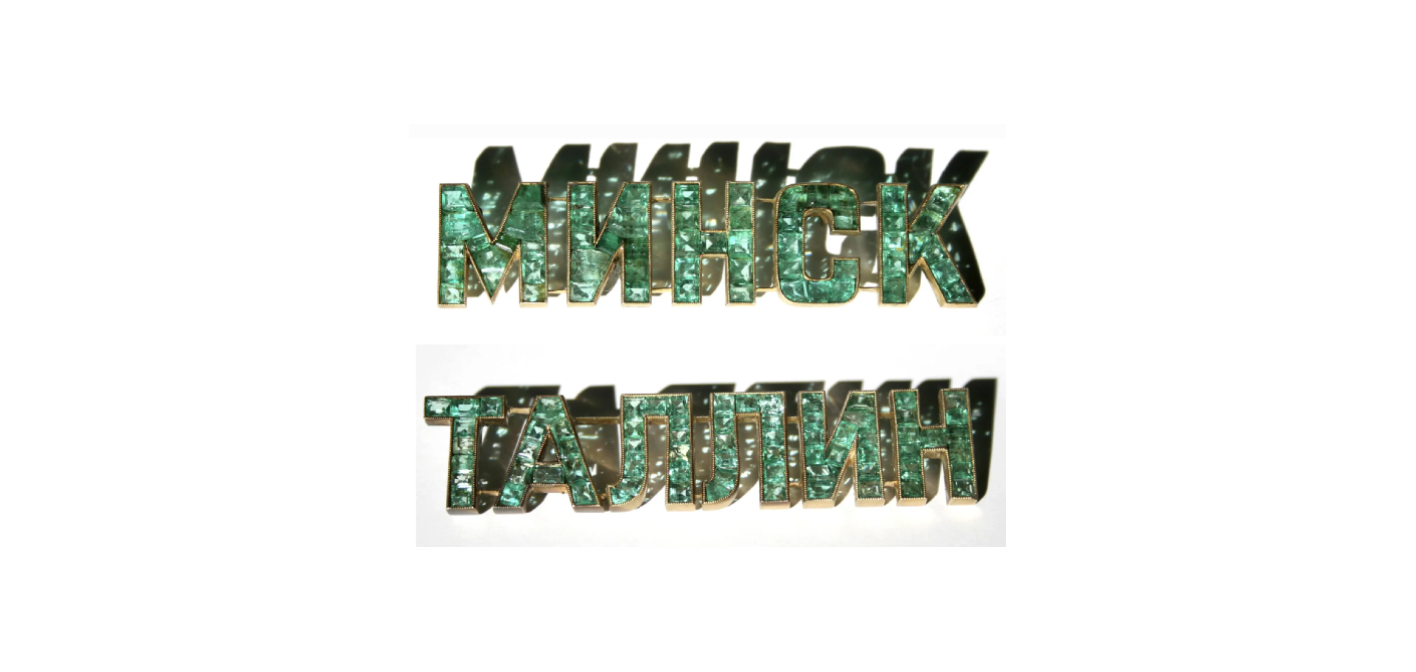 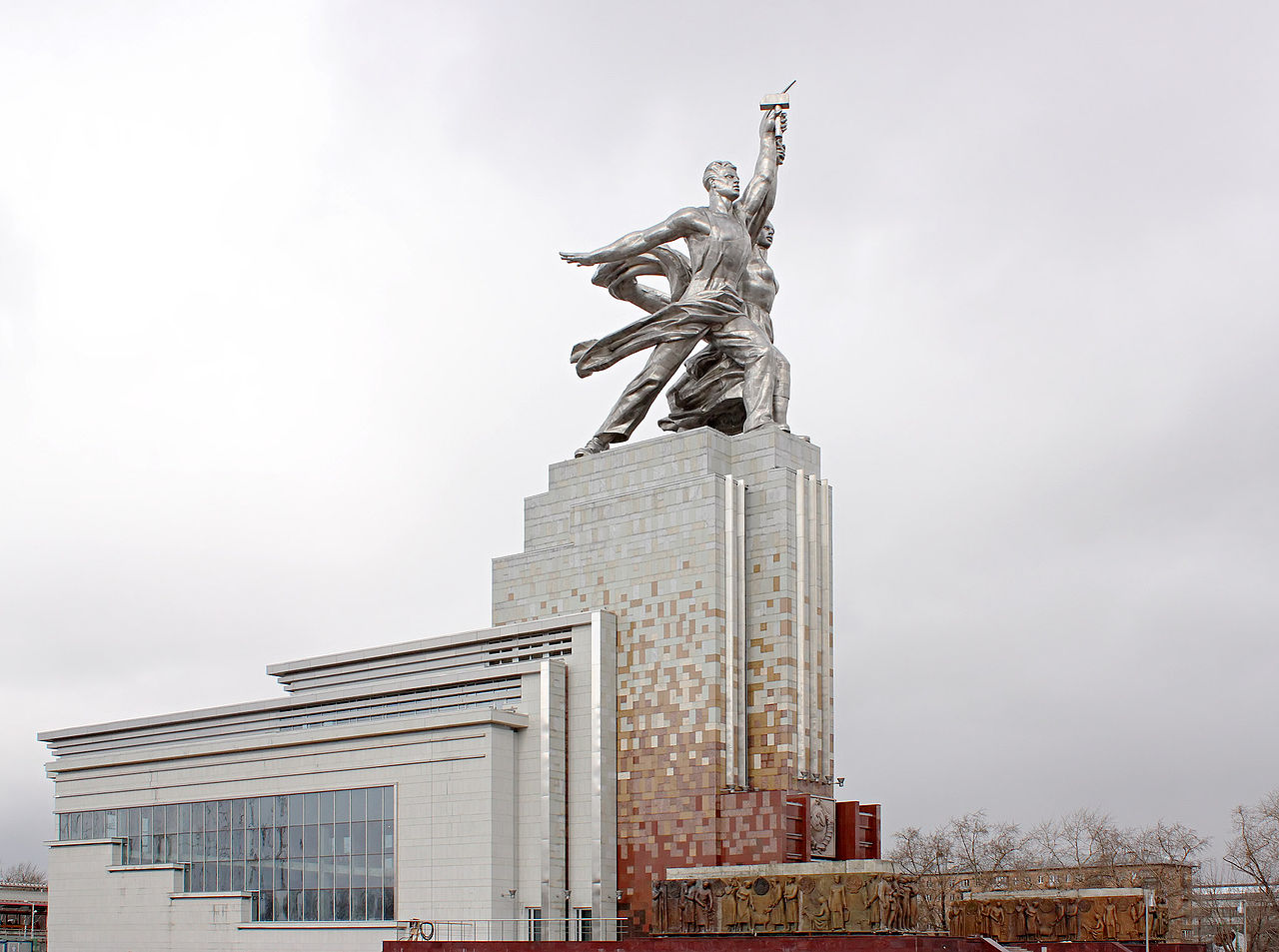 Серп и молот
Символ труда
«Рабочий и колхозница»
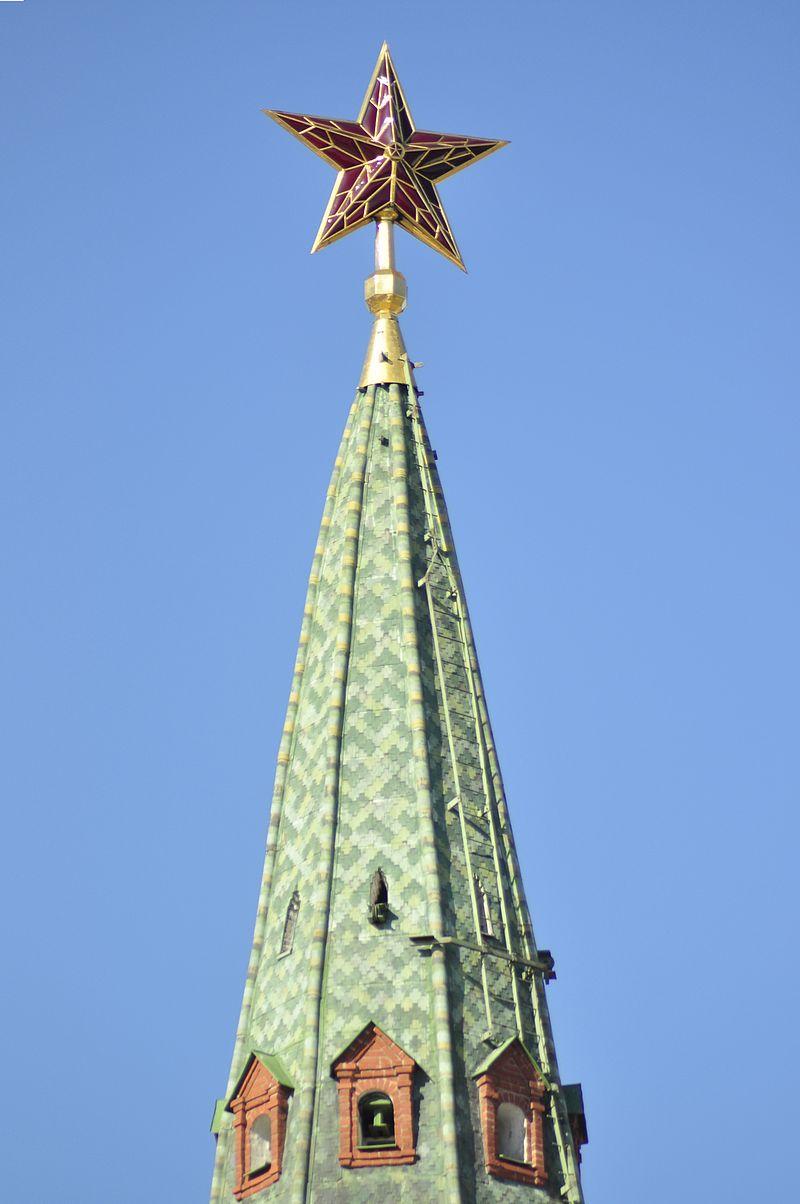 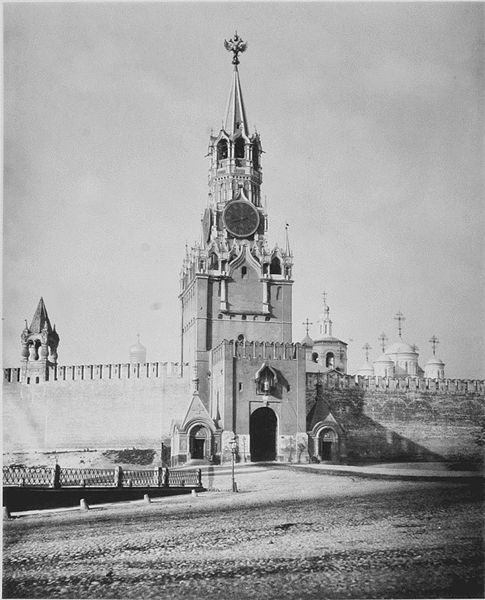 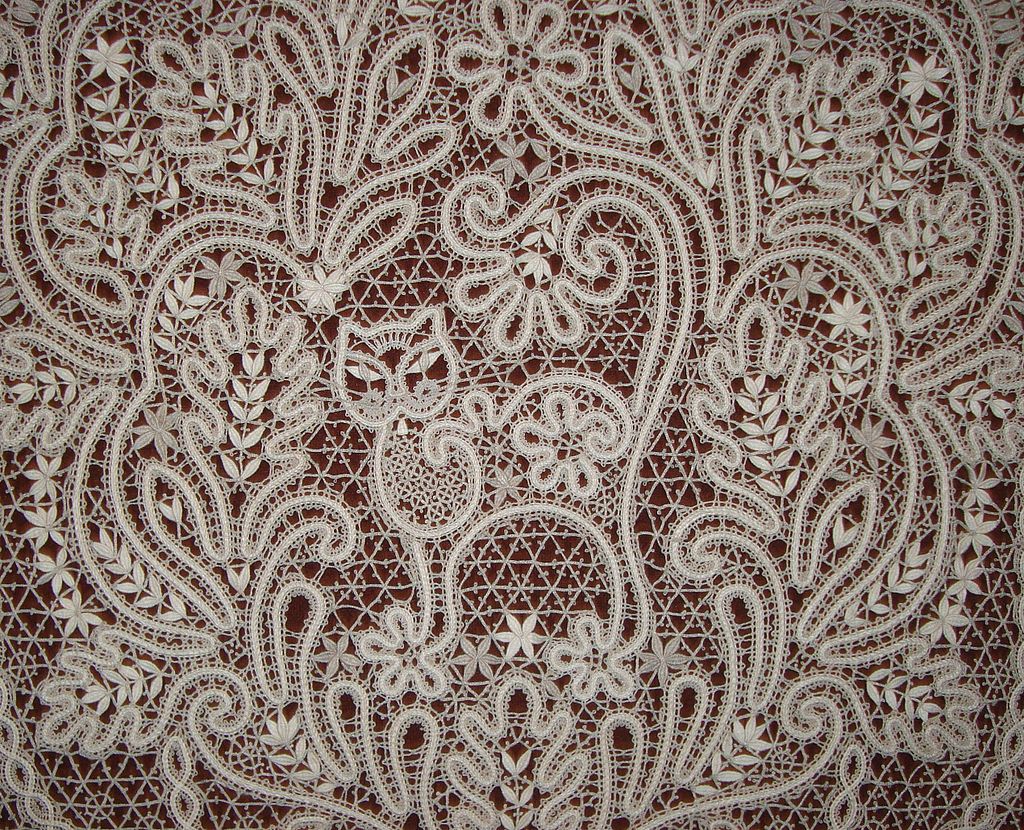 Вологодское кружево
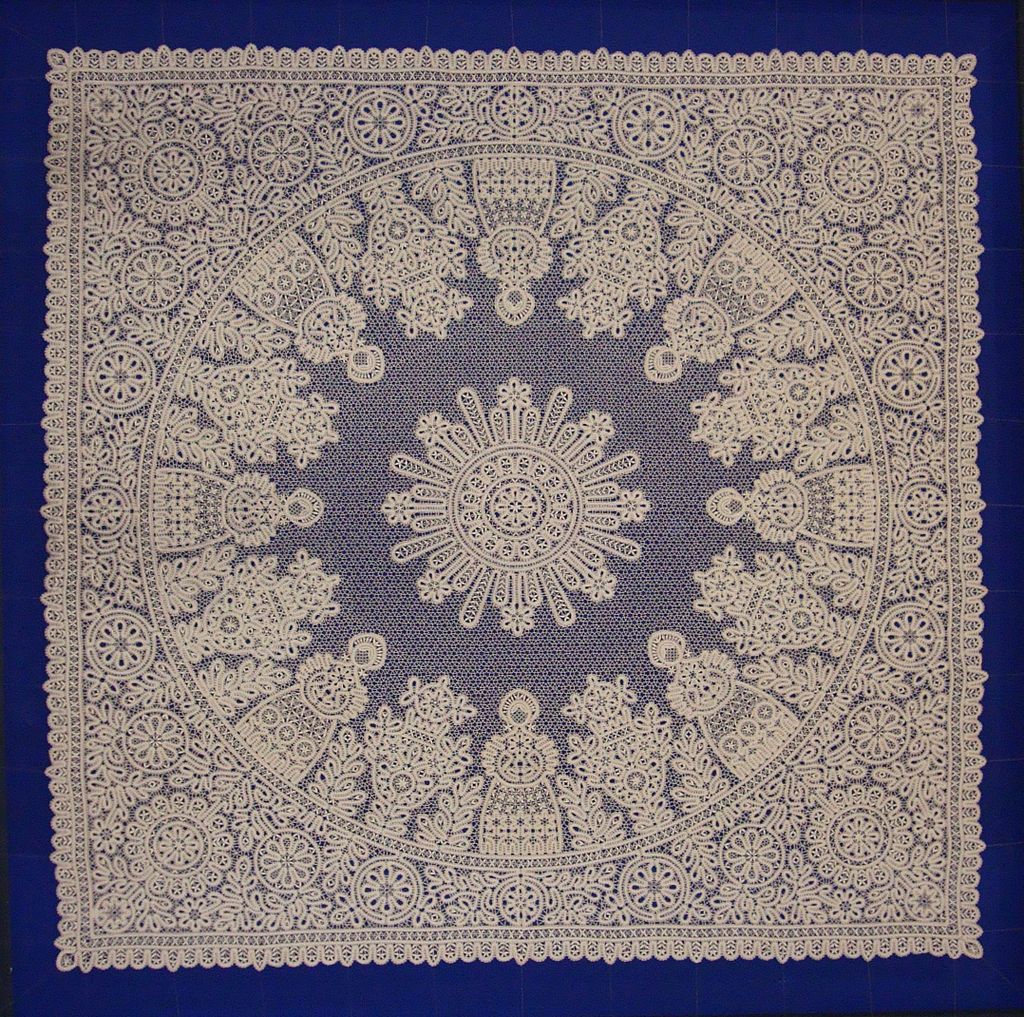 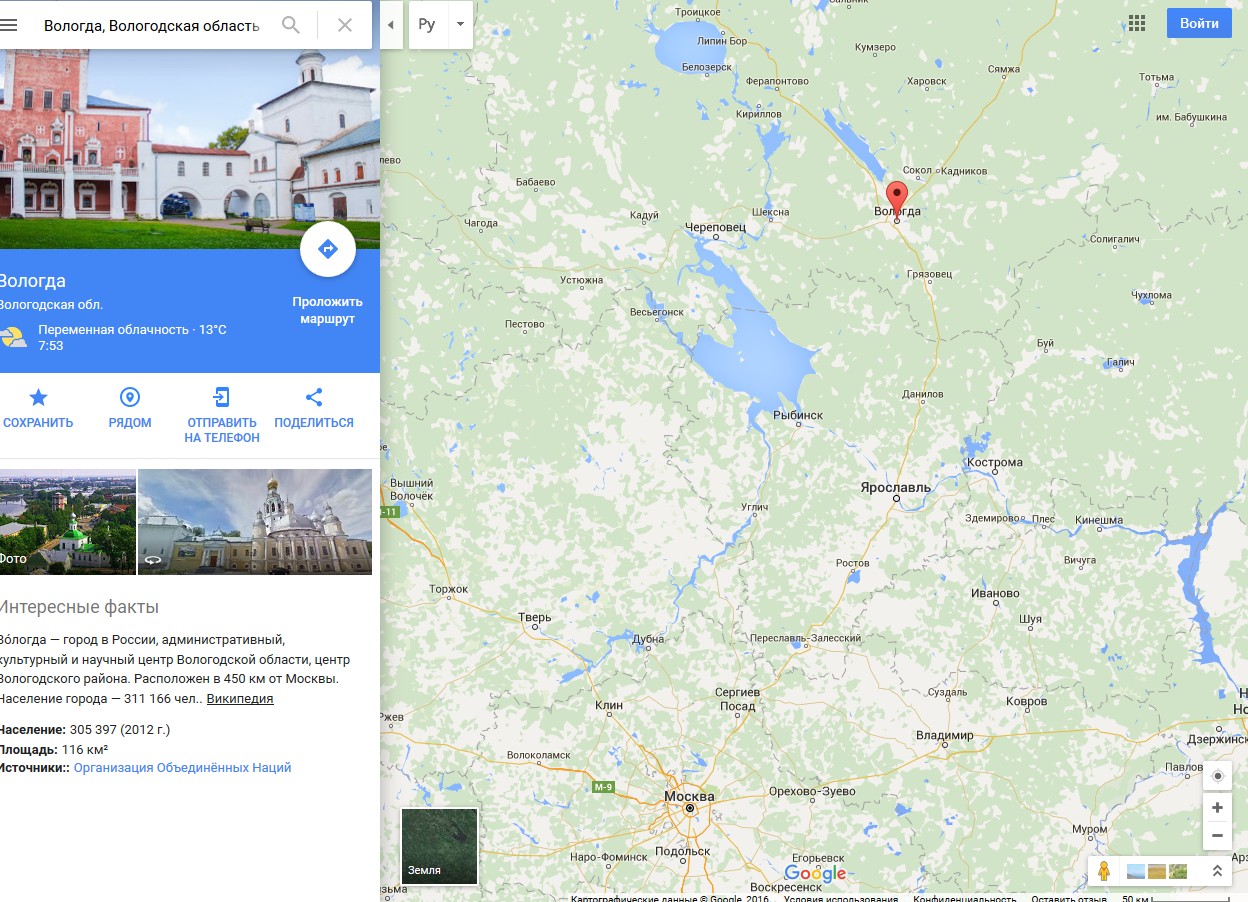 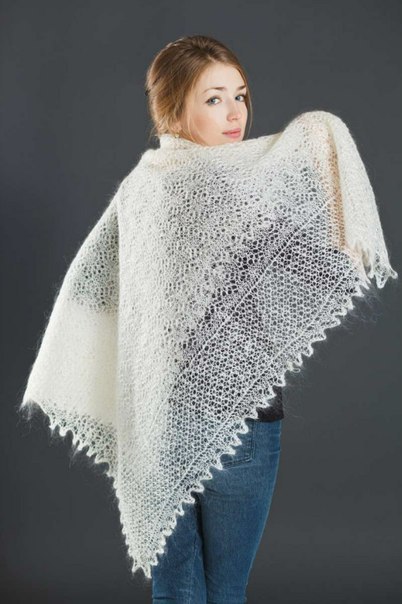 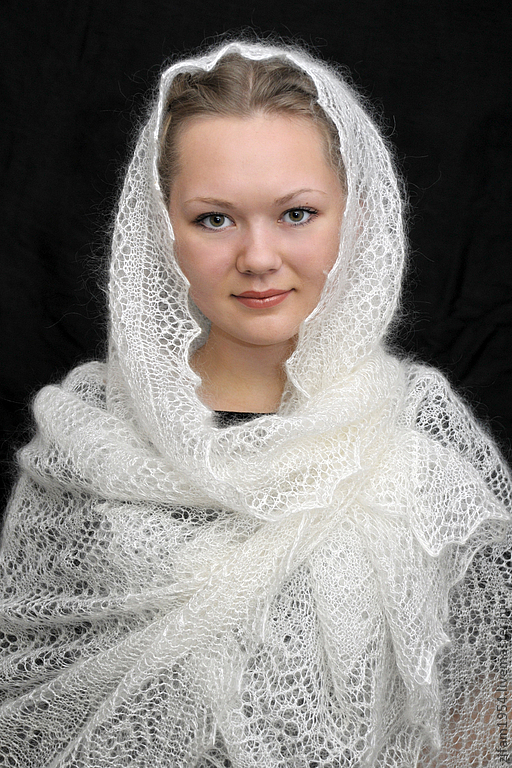 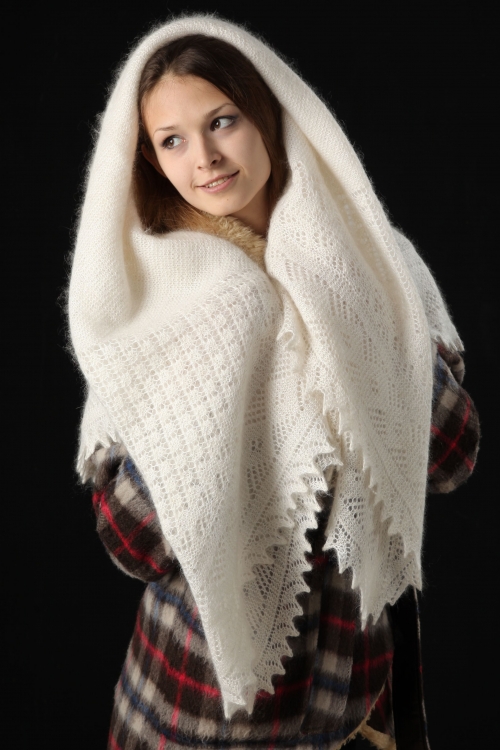 Оренбургский пуховый платок
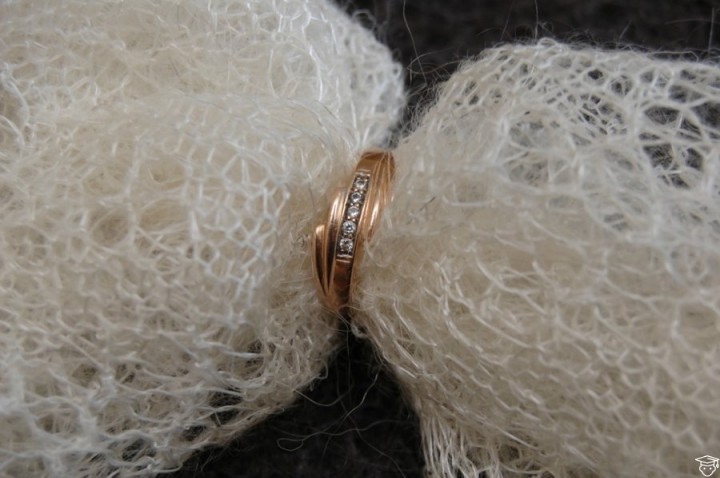 Кольцо
пух
Спасибо за внимание!
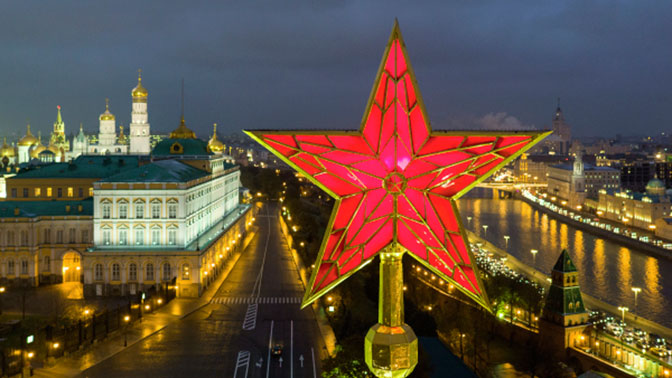